SISTEMÁTICA DE RASTREABILIDADE 
DO OURO
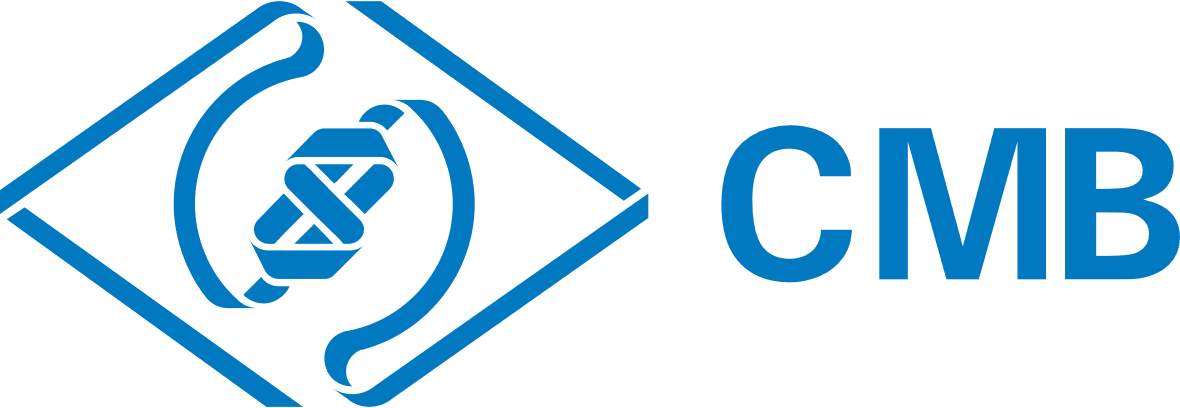 A EVOLUÇÃO
DA RASTREABILIDADE
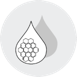 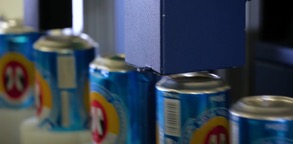 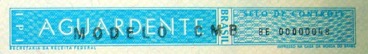 1994
2009
2019
Selo de controle fiscal para aguardente, impresso somente em off-set.
O Selo Fiscal Líquido é uma tecnologia inovadora que, aplicada ao segmento de combustíveis, apoiará o combate à adulteração, sonegação e a fraude fiscal.
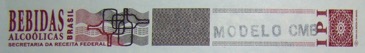 1999
O SICOBE permite à Receita Federal do Brasil controlar, on-line, todo o processo produtivo de bebidas no país.
Selo de controle fiscal para bebidas alcoólicas, impresso em off-set e em calcografia.
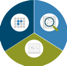 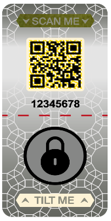 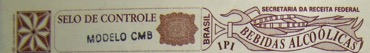 O Selo Fiscal Inteligente prevê autenticação física e digital a partir da geração de um QR Code seguro (Digital Seal) e proteção em blockchain com rastreabilidade 
ao longo da cadeia de distribuição.
2001
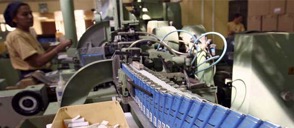 Selo de controle fiscal para bebidas alcoólicas, impresso em off-set, calcografia + TOV.
2008
2021
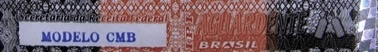 2005
O SCORPIOS permite à Receita Federal do Brasil controlar, on-line, todo o processo produtivo de cigarros no país.
Selo de controle fiscal para Aguardente, impresso em off-set, calcografia, e banda holográfica.
A CADEIA DO OURO
MERCADO INTERNO
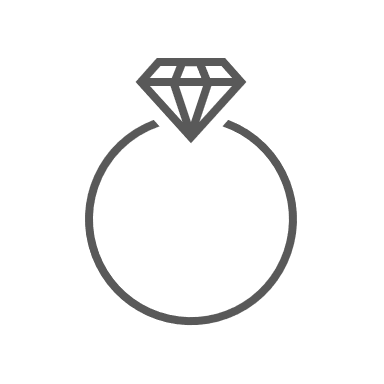 JOALHERIAS
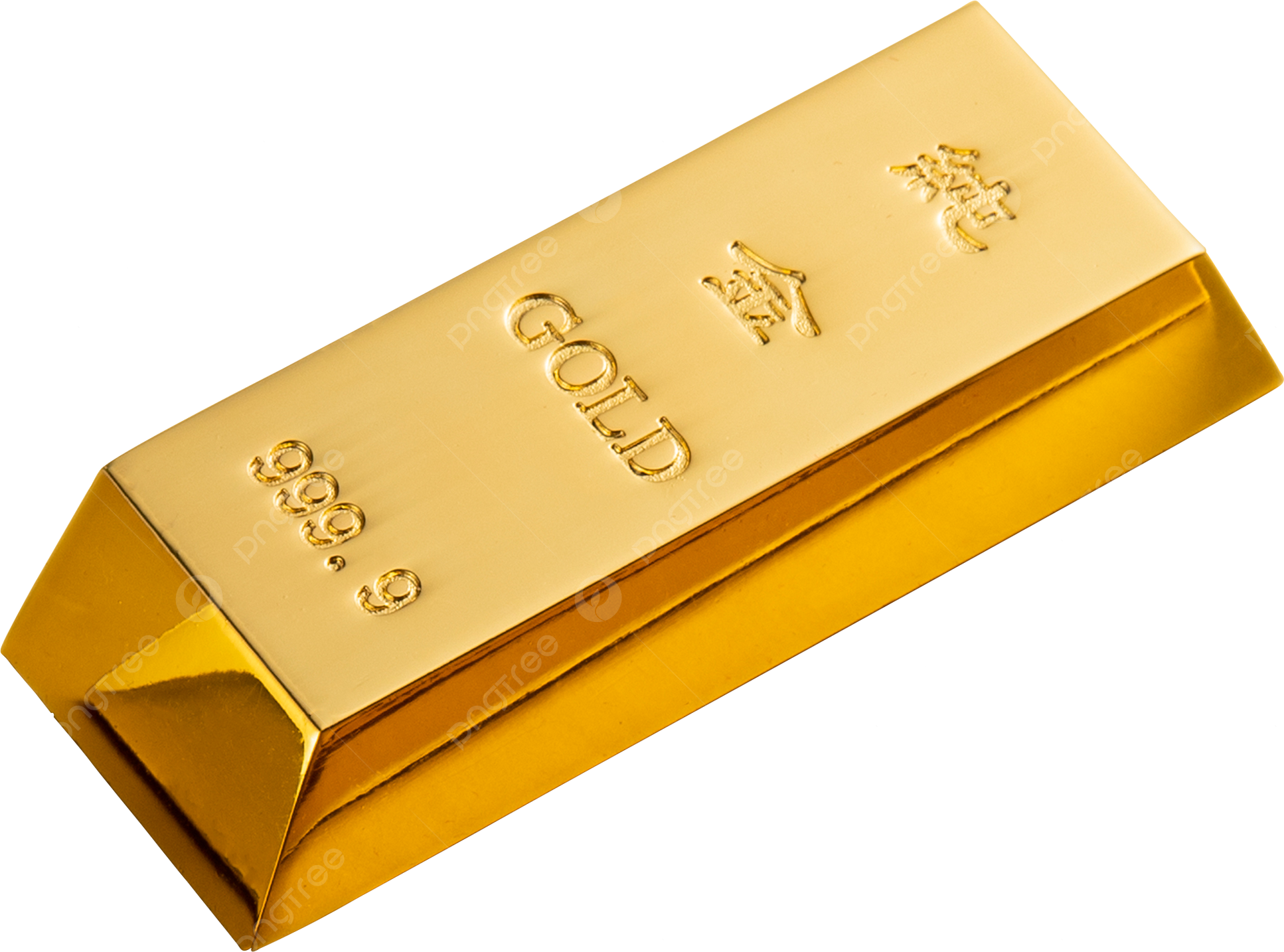 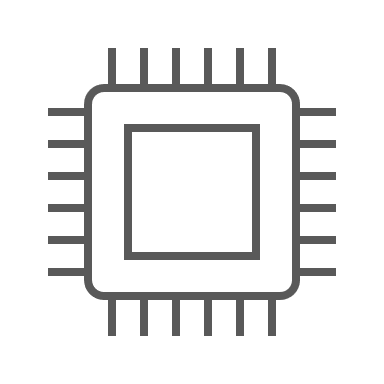 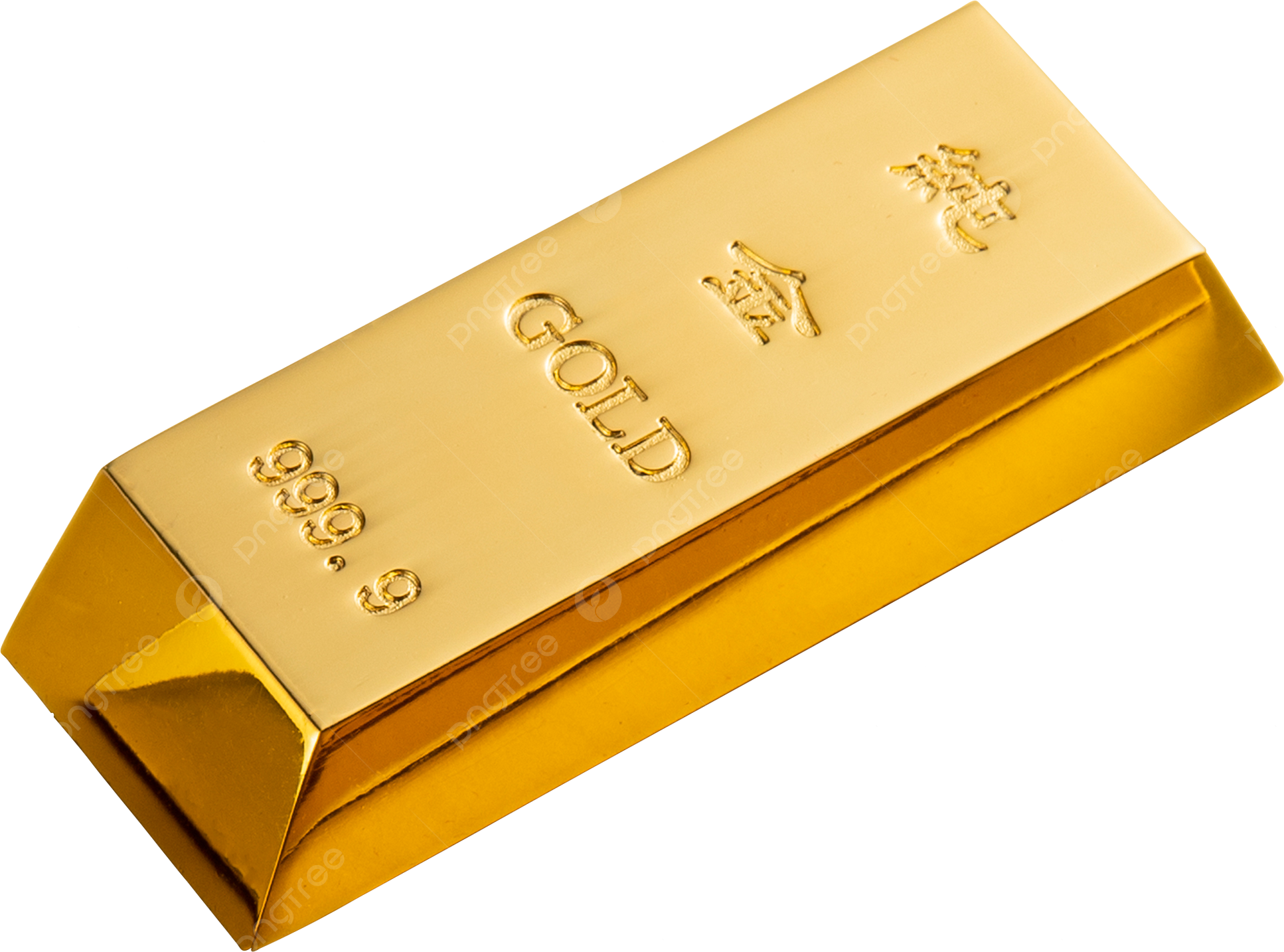 EMPRESAS DE TECNOLOGIA
GARIMPO
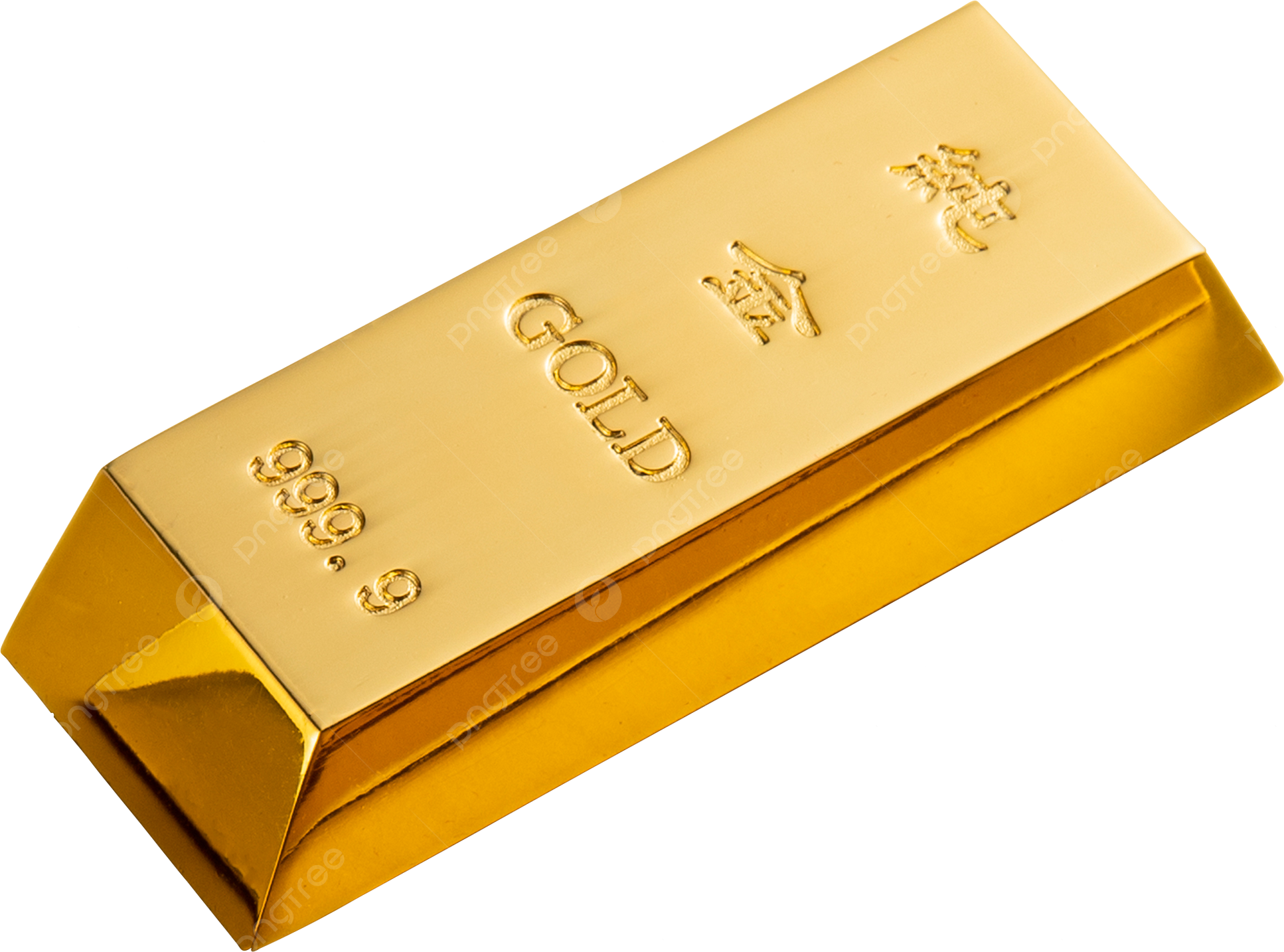 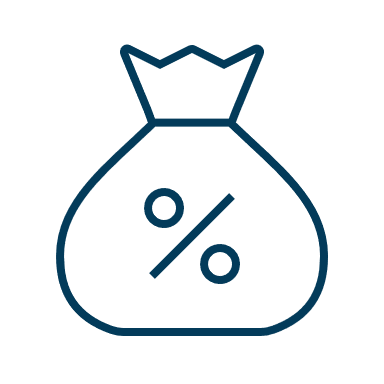 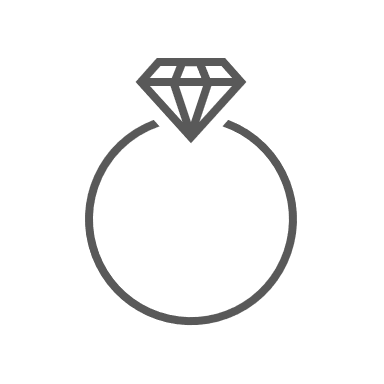 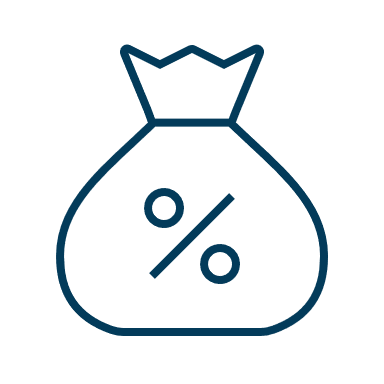 LOGÍSTICA REVERSA
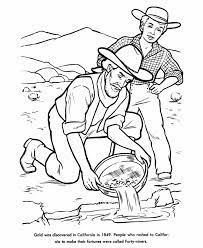 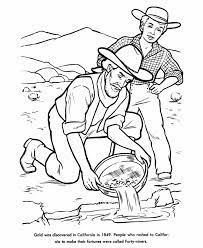 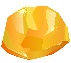 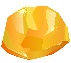 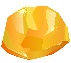 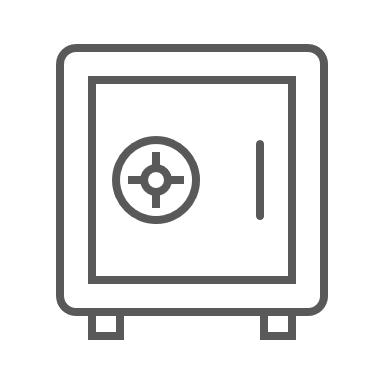 BANCOS
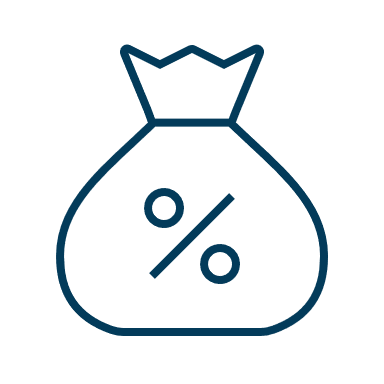 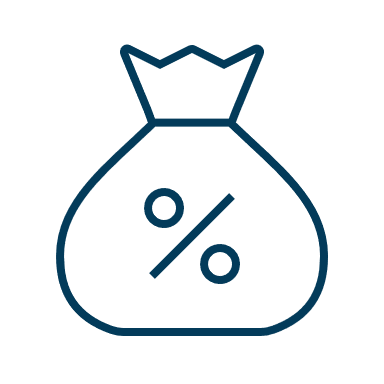 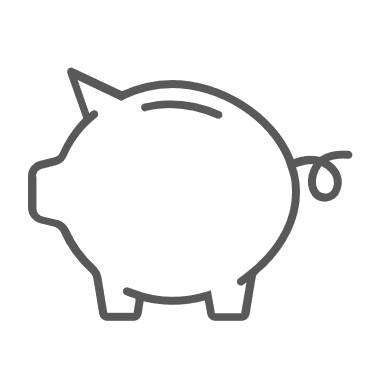 FUNDOS DE INVESTIMENTO
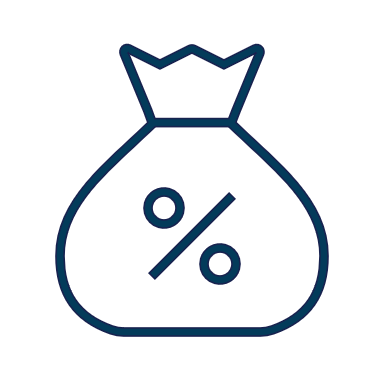 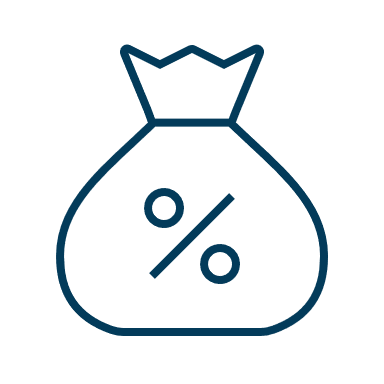 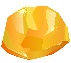 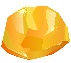 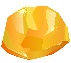 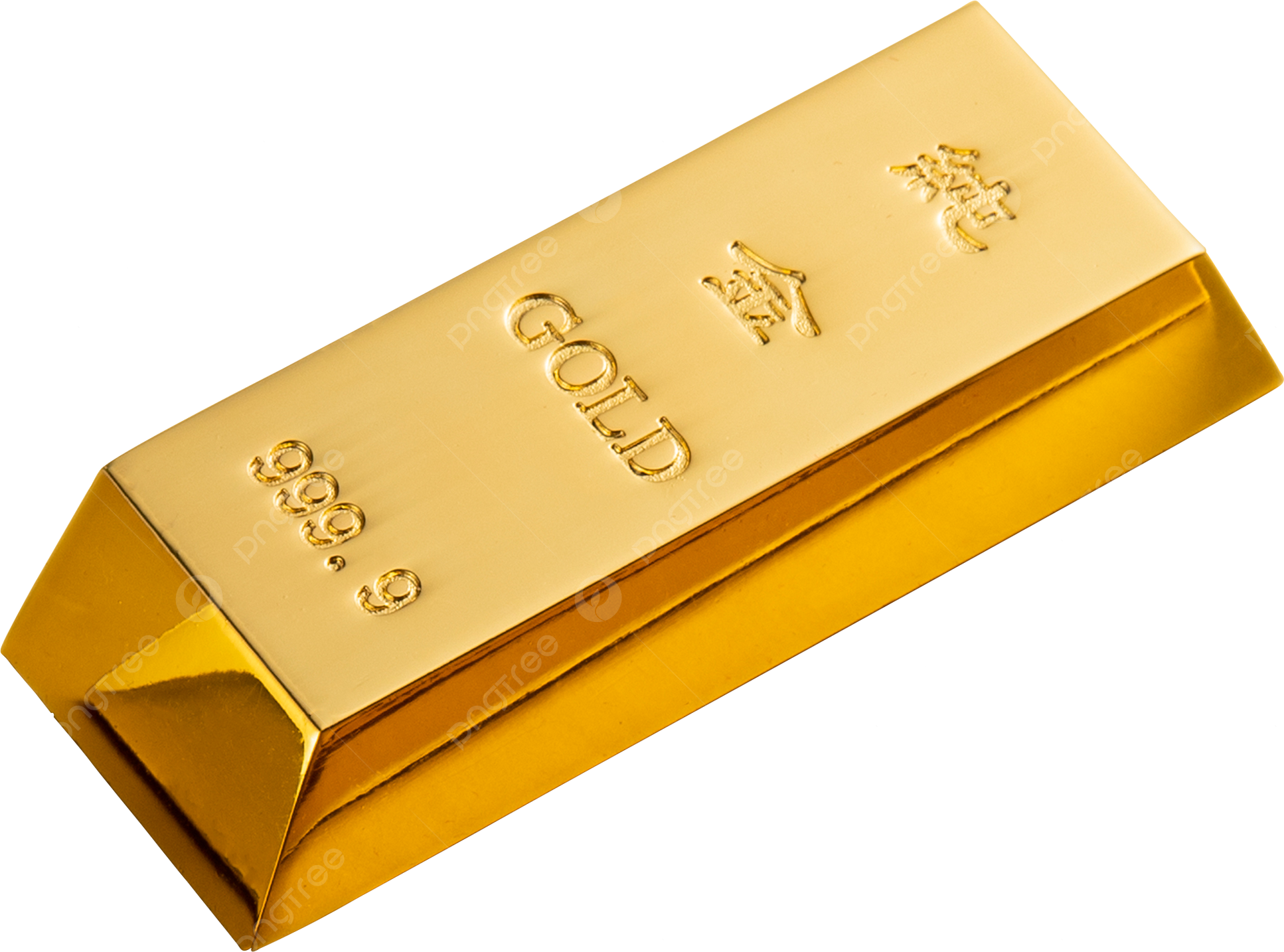 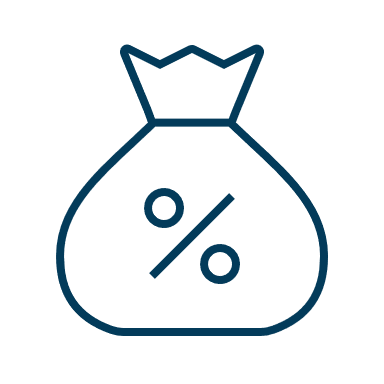 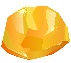 PCO
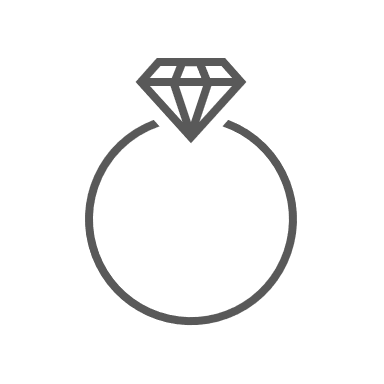 JOALHERIAS
MINERADORA
DTVM
REFINARIA
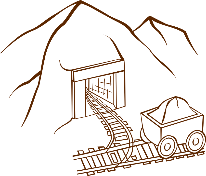 EMPRESAS DE TECNOLOGIA
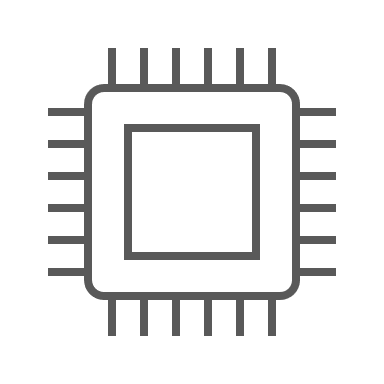 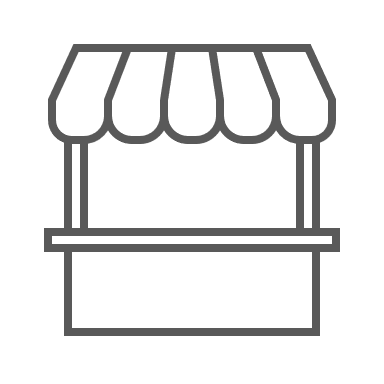 TRADES
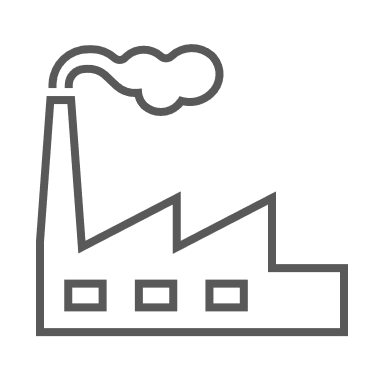 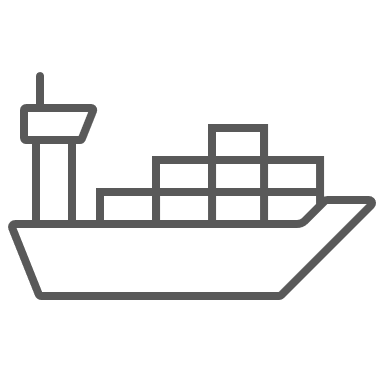 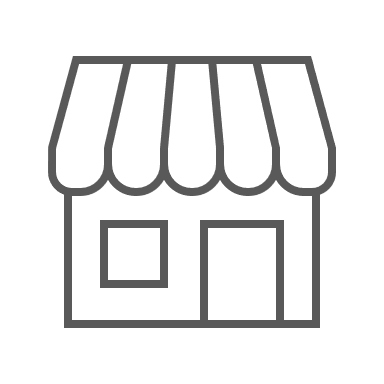 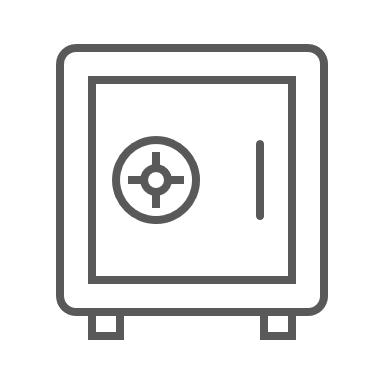 BANCOS
PONTO DE VERIFICAÇÃO FÍSICA
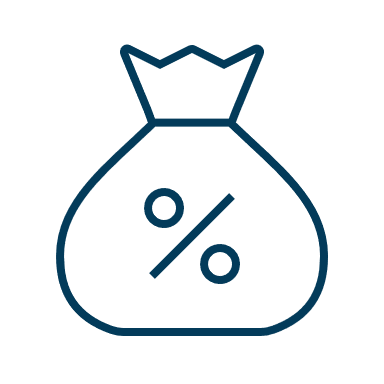 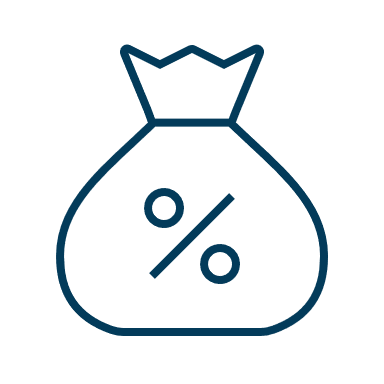 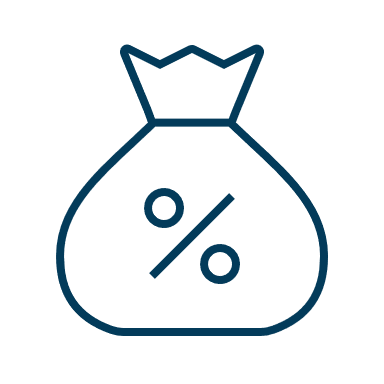 FUNDOS DE INVESTIMENTO
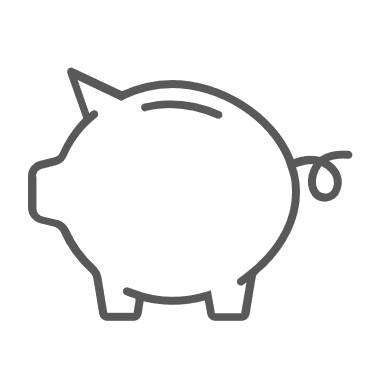 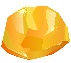 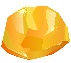 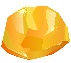 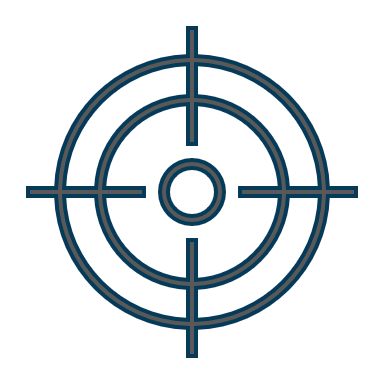 MERCADO EXTERNO
[Speaker Notes: Revisão no sentido das setas.]
RASTREABILIDADE SEGURA DA
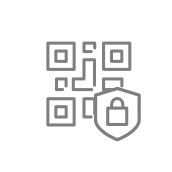 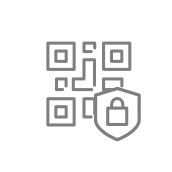 DA CADEIA DO OURO
MERCADO INTERNO
SELO FISCAL INTELIGENTE
SELO FISCAL INTELIGENTE
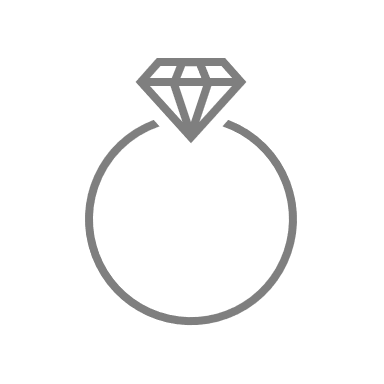 JOALHERIAS
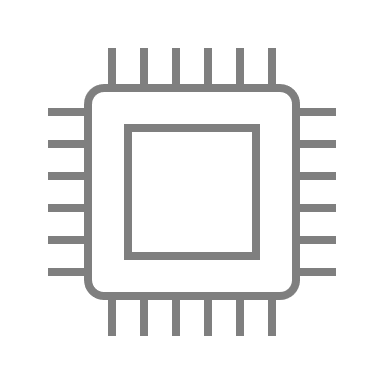 EMPRESAS DE TECNOLOGIA
GARIMPO
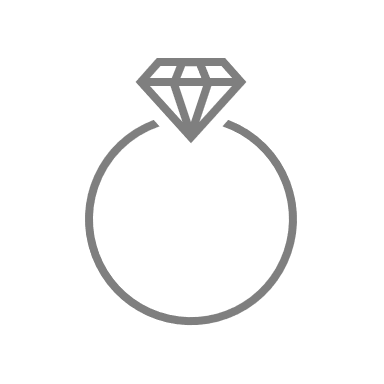 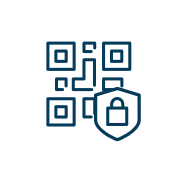 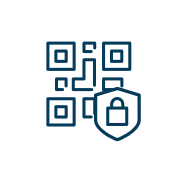 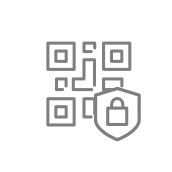 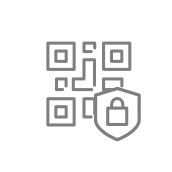 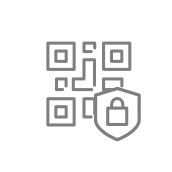 LOGÍSTICA REVERSA
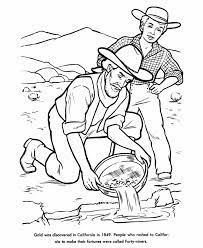 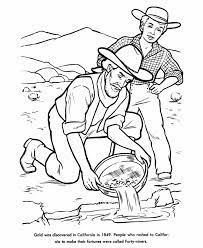 SELO FISCAL VIRTUAL
SELO FISCAL VIRTUAL
SELO FISCAL VIRTUAL
SELO FISCAL VIRTUAL
SELO FISCAL VIRTUAL
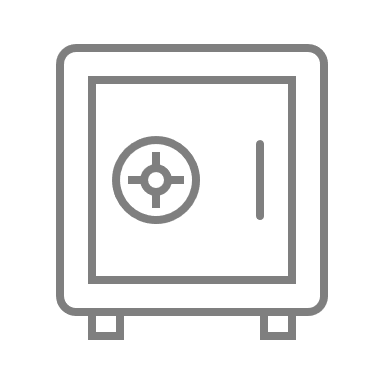 BANCOS
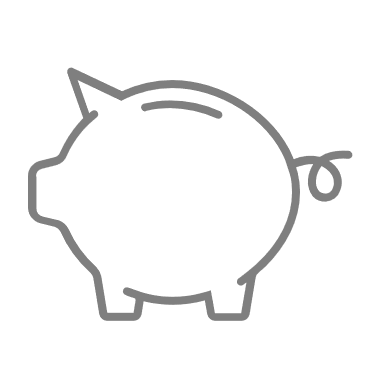 FUNDOS DE INVESTIMENTO
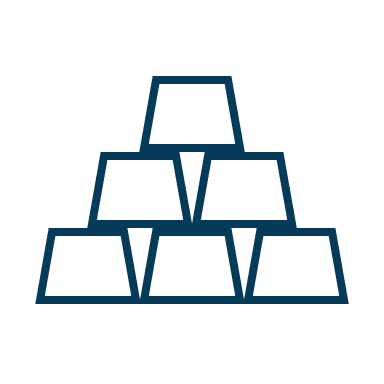 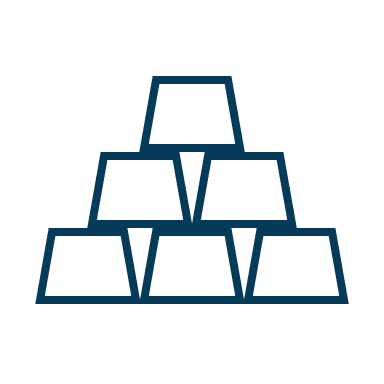 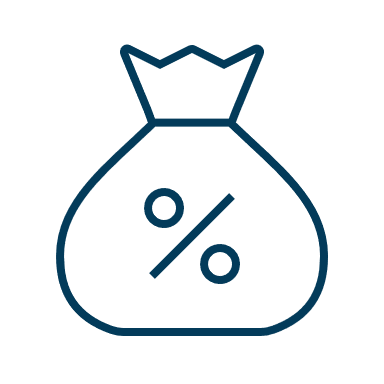 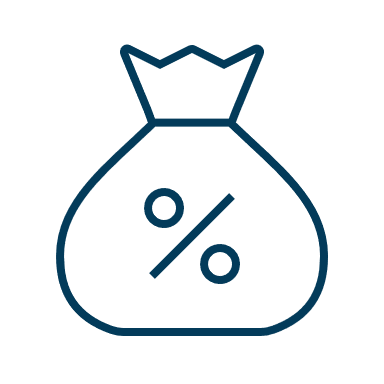 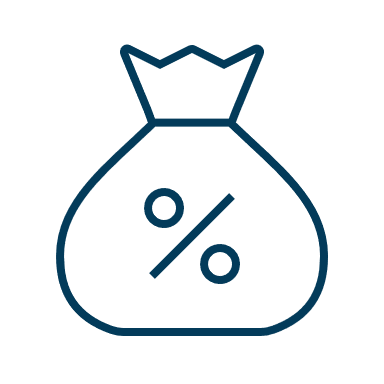 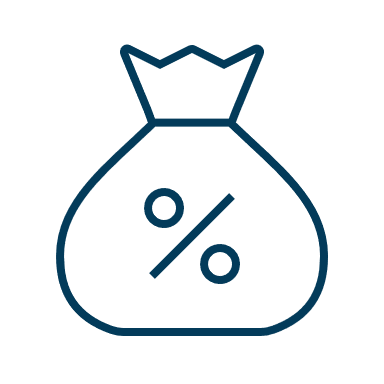 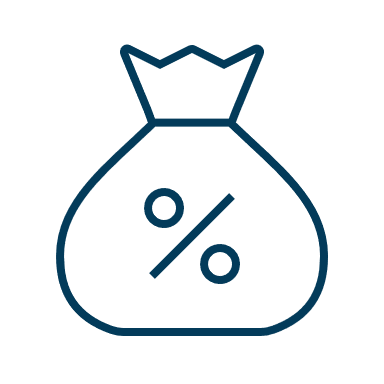 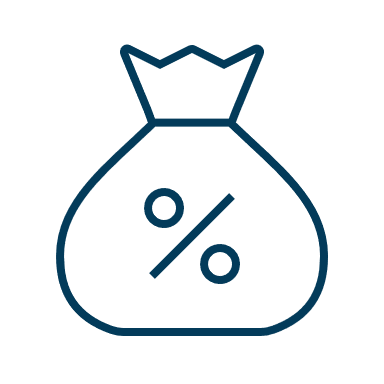 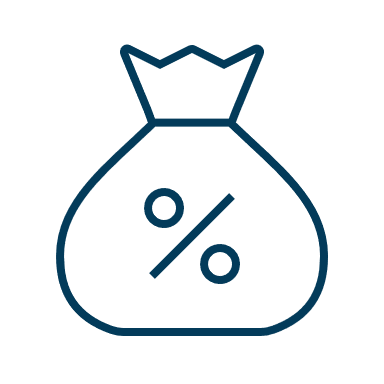 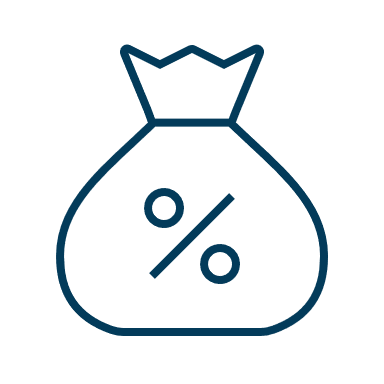 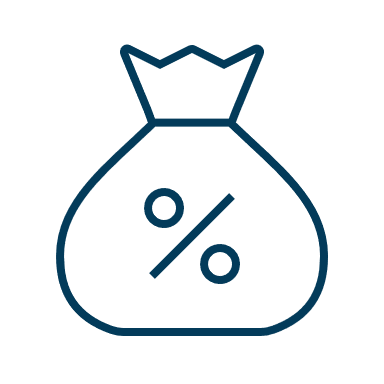 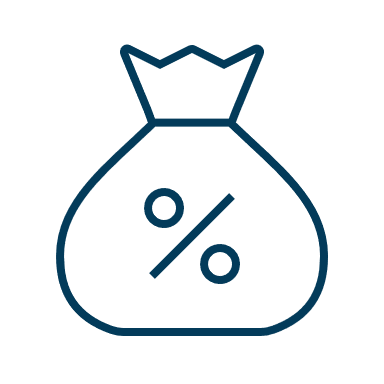 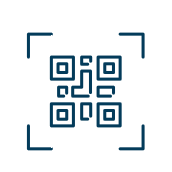 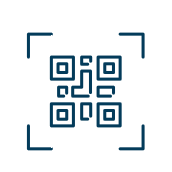 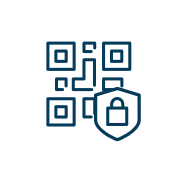 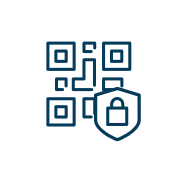 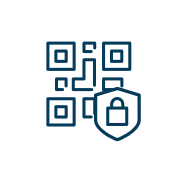 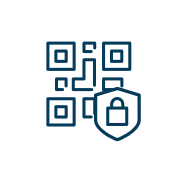 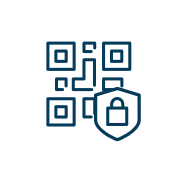 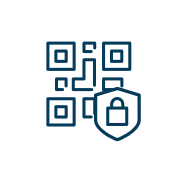 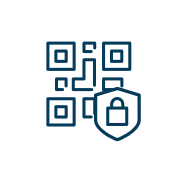 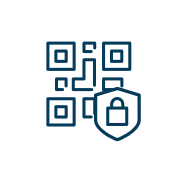 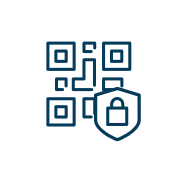 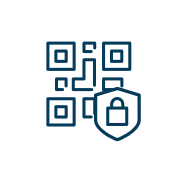 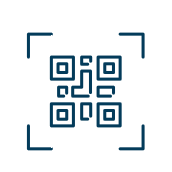 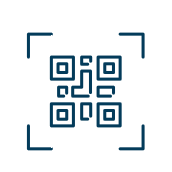 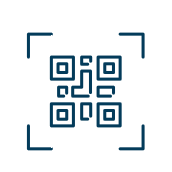 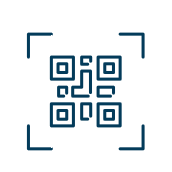 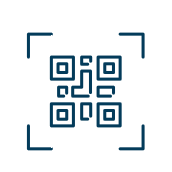 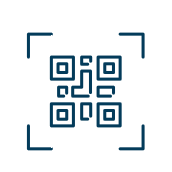 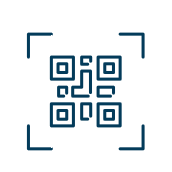 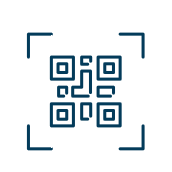 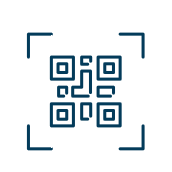 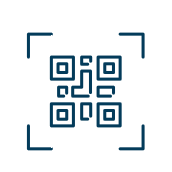 PCO
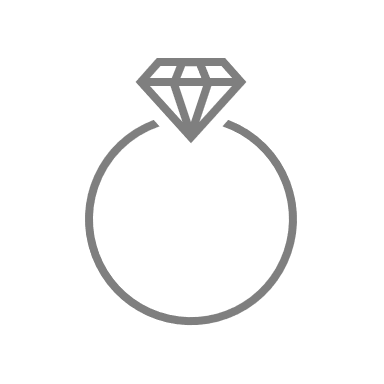 JOALHERIAS
MINERADORA
DTVM
REFINARIA
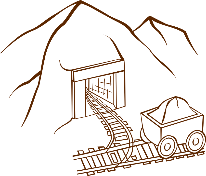 EMPRESAS DE TECNOLOGIA
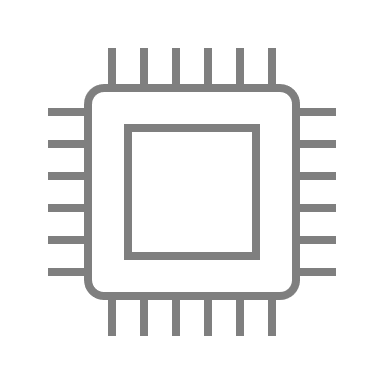 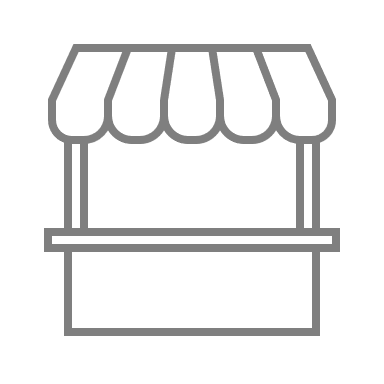 TRADES
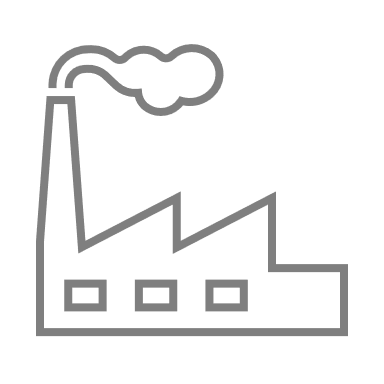 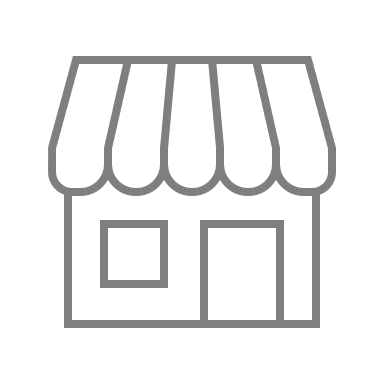 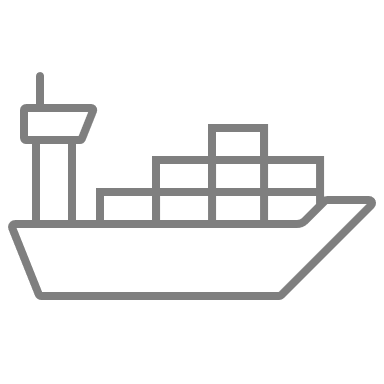 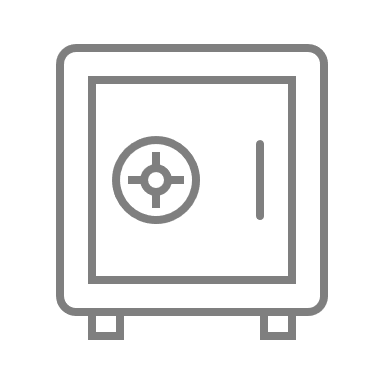 BANCOS
PONTO DE VERIFICAÇÃO FÍSICA
FUNDOS DE INVESTIMENTO
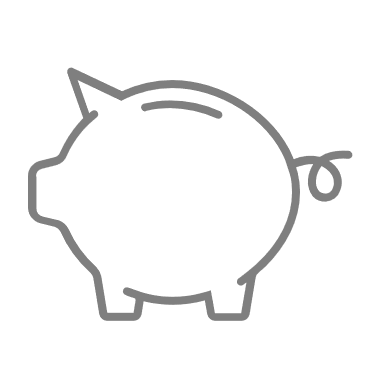 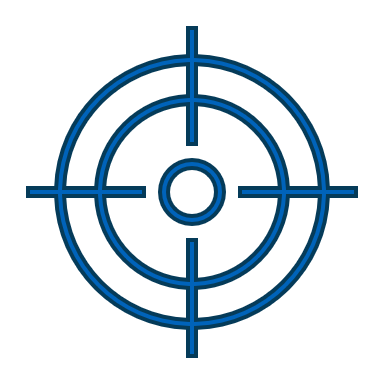 MERCADO EXTERNO
TECNOLOGIA
BULLIONPROTECT®
O BULLIONPROTECT® É UMA SOLUÇÃO INTEGRADA, 
QUE INCLUI UM SELO ÚNICO SEGURO E DISPOSITIVOS 
DE VALIDAÇÃO PERSONALIZADOS.

Sua certificação LBMA (London Bullion Market Association) permite, através de sua regulamentação, que todos os atores da cadeia de suprimentos autentiquem produtos de metais preciosos.
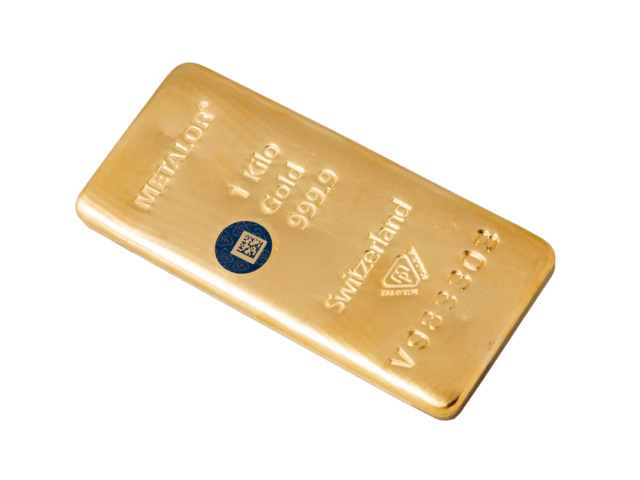 ASSOCIA NO CÓDIGO QR SEGURO COM TODAS 
AS INFORMAÇÕES DO LINGOTE:

responsável pela criação do lingote;
data de criação e número de série;
pais e estado de origem;
peso;
titulo minerários e rastreabilidade anterior na cadeia;
FONTE: https://www.sicpa.com/news/sicpas-bullionprotectr-solution-secure-integrity-gold-bars-certified-london-bullion-market
APLICATIVO
PARA RASTREAR O OURO
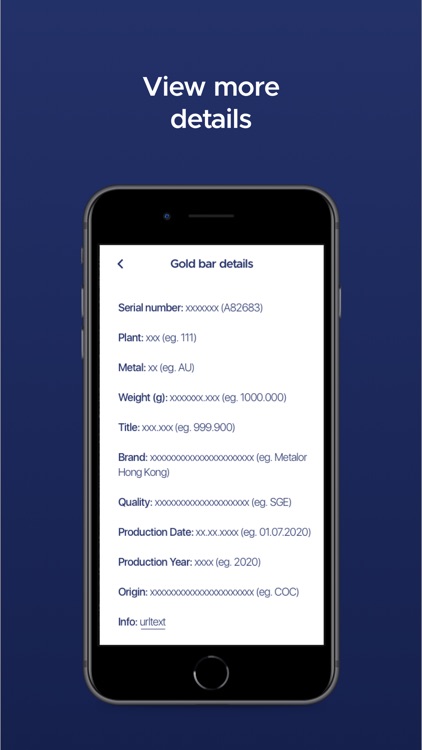 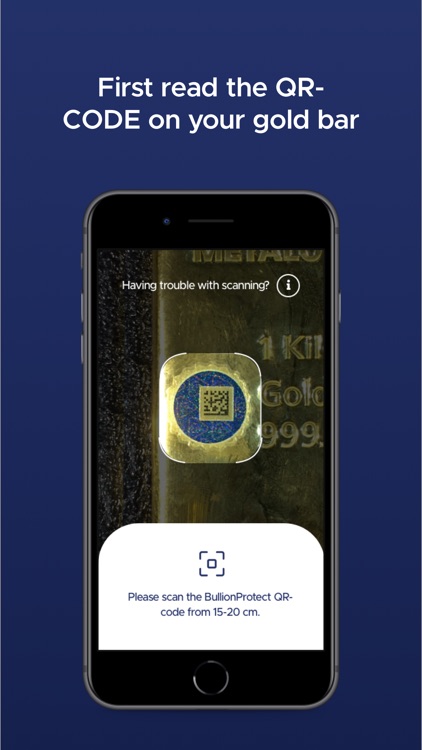 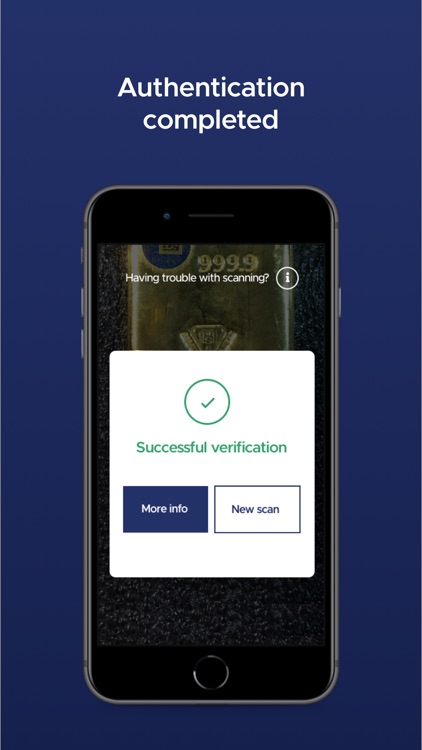 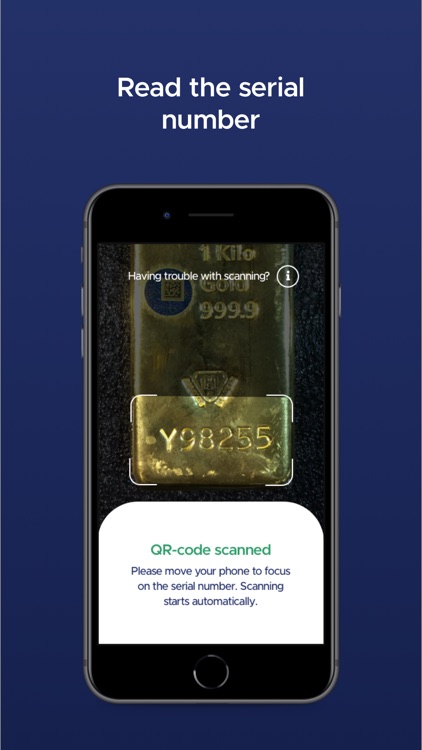 [Speaker Notes: Integra perfeitamente marcação, rastreabilidade segura e rastreabilidade de produtos ao longo de seu ciclo de vida: desde a produção até o consumo público. 

Possibilita que governos controlem os setores da indústria em nível nacional, com base nas leis tributárias estabelecidas em cada país.]
MONITORAMENTO
GARIMPEIRO
MONITORAMENTO 24H 
DE SUA LOCALIZAÇÃO:
Alerta!
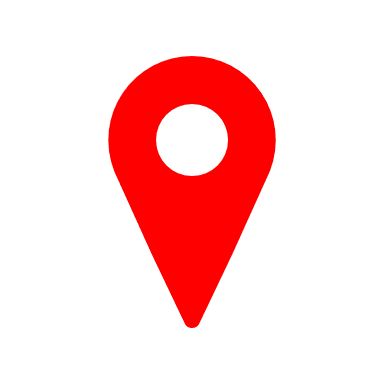 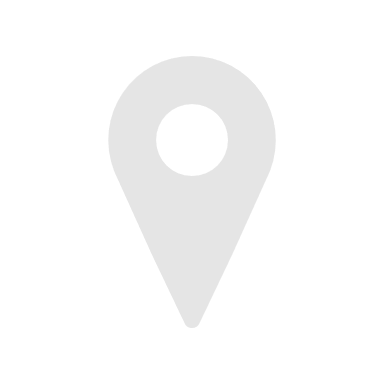 Alerta!
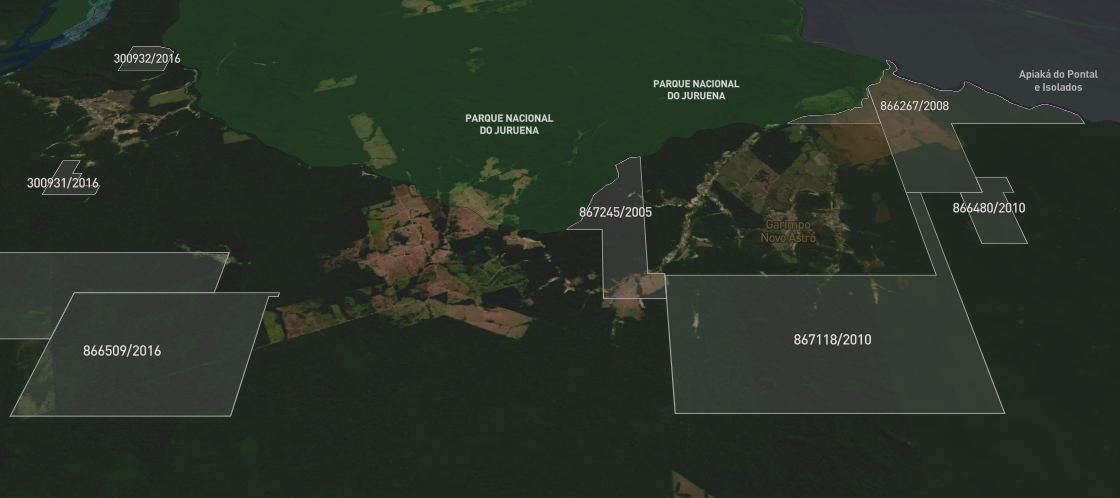 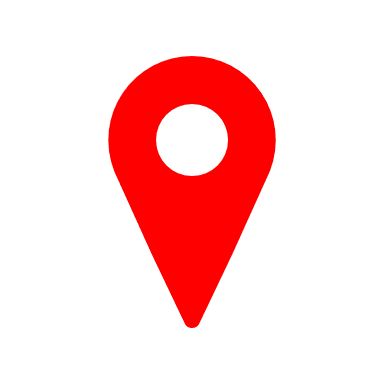 Obrigação legal de geração da agregação para transporte do ouro;
Geração do pacote, via app, com geolocalização automática e registrada em blockchain;
Obrigação legal do registro do envio para transporte do ouro;
Se o objetivo for a comercialização, precisa ser gerado, além da agregação, o envio do Selo Fiscal Digital;
Alerta em geolocalização de terras indígenas e unidades de conservação;
Alerta para práticas ilegais, como extração além da PLG (geração de pacote fora da área definida na PLG);
Monitoramento pode ser estendido para transporte de ouro ao longo da cadeia.
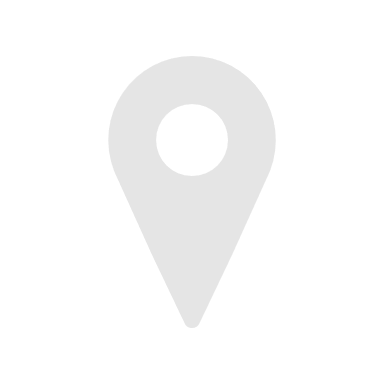 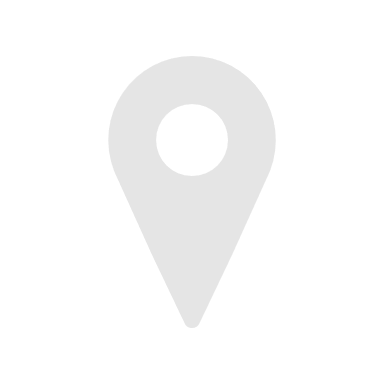 PCO /Residência
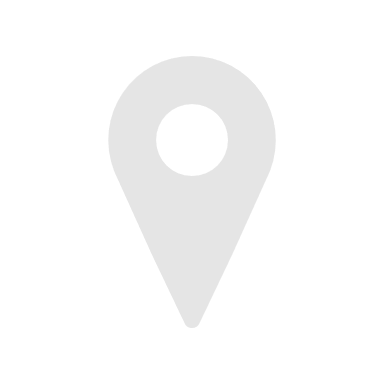 Alerta!
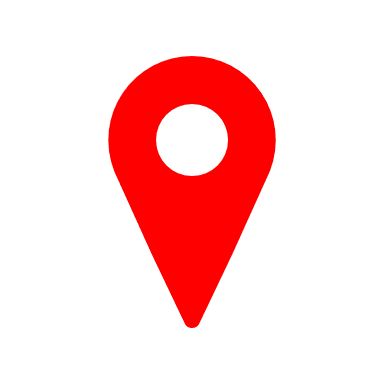 PERMISSÕES DE LAVRA GARIMPEIRAS (PLGS)  EM BRANCO, TERRAS INDÍGENAS (EM ROXO) E UNIDADES DE CONSERVAÇÃO (EM VERDE).
MONITORAMENTO E CONTROLE
INTELIGÊNCIA
Estado do Pará
ESTOQUE DA EXTRAÇÃO MENSAL
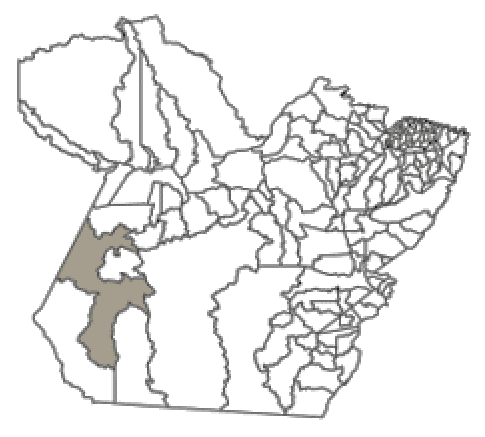 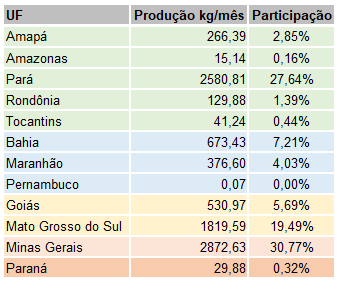 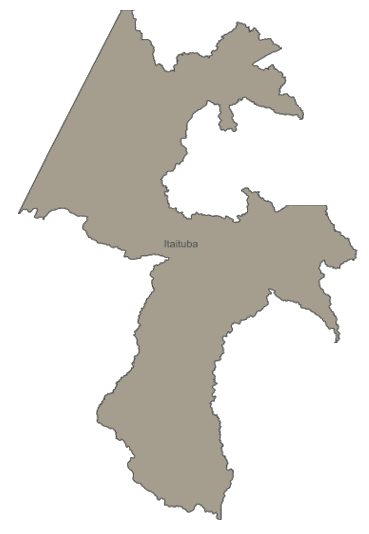 Município de Itaituba
Garimpeiros
166
Cooperativas
PCO ESTOQUE MENSAL
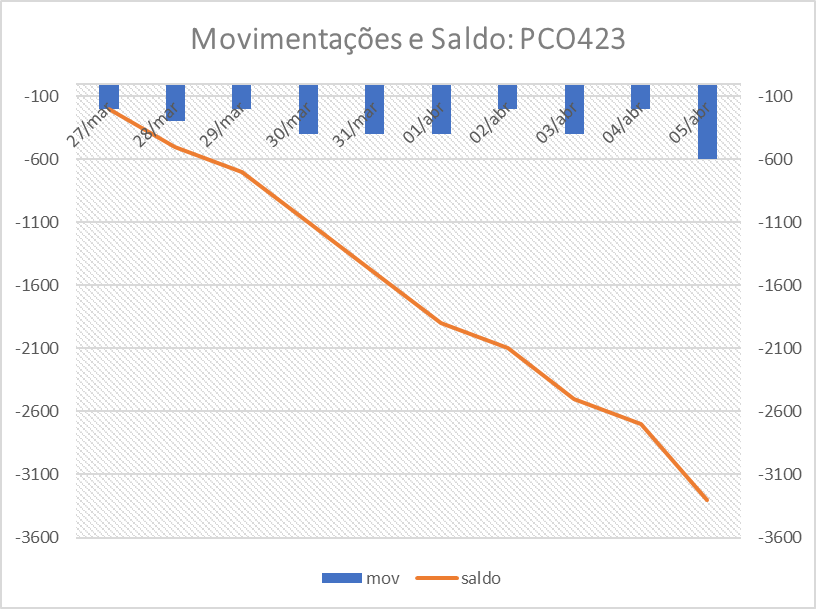 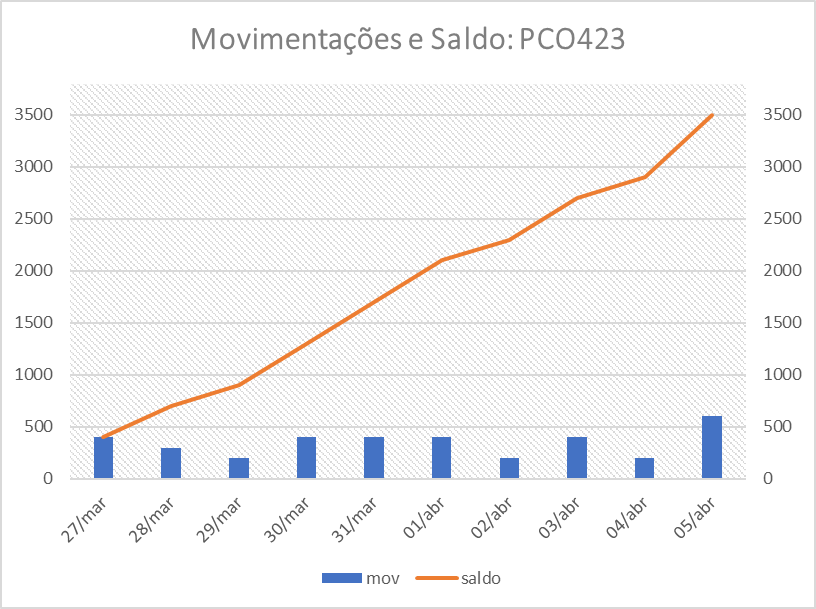 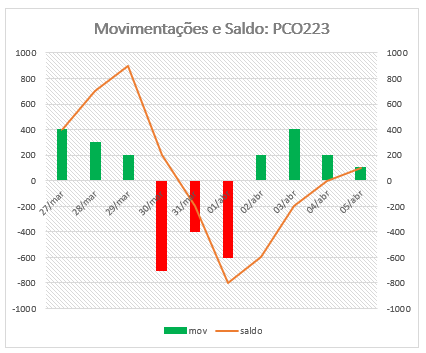 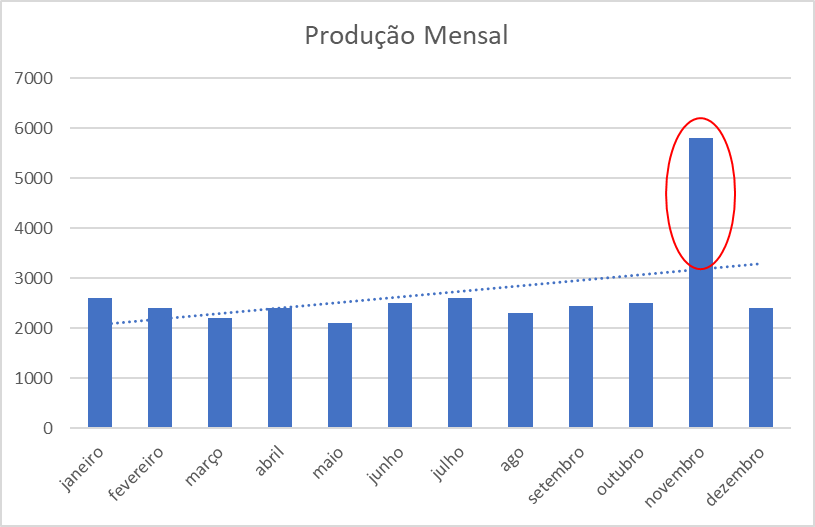 32
PCO
2539
Refinarias
Trades
543
879
SALDO MUITO NEGATIVO: deve ser alvo de auditoria (entradas não declaradas)
SALDO ALTO: deve ser alvo de auditoria (vendas não declaradas)
SOLAVANCO: deve ser alvo de auditoria (possível inserção ilegal)
SALDO NEGATIVO: deve ser alvo de auditoria